Welcome!We’ll Begin Soon...
To Dial In:
1-800-369-1994
Conference ID: 7789476#
1
FY 2020 Drug Free Communities Grant Application Workshop
FY 2020 DFC Grant 
Application Workshop
White House Office of National Drug Control Policy (ONDCP)  in collaboration with the
Centers for Disease Control and Prevention (CDC)
Drug Free Communities
ONDCP is now partnering with CDC
CDC’s National Center for Injury Prevention  and Control (NCIPC) will serve as the day-to-  day administrator of DFC and CARA grant  programs
NCIPC currently funds drug overdose  prevention programs in all 50 states,  Washington DC, and four territories
FY 2020 DFC Grant Amendments
The due date for New (CDC-RFA-CE20-2002) and Competing Continuation (CDC-RFA-CE20-2003) applications has been extended from 04/03/2020 to 06/08/2020, 11:59 pm EST 
Estimated Award Date changed to 12/31/2020
The project period changed to 12/31/2020 – 09/29/2021
The budget period length has been changed from 12 months to 9 months.  
The 12-Month Action Plan has been changed to a 9-Month Action Plan 
Can still request up to the full award amount of $125,000
DFC Program Overview
Goals of the DFC Program
To establish and strengthen collaboration among  communities, nonprofit agencies, and Federal, state, local  and tribal governments to support the efforts of  community coalitions to prevent and reduce substance use  among youth
To reduce substance use among youth and, over time,  reduce substance abuse among adults by addressing the  factors in a community that increase the risk of substance  abuse and promoting the factors that minimize the risk of  substance abuse
Theory of the DFC Program
A small amount of federal funding combined with a local  match of resources and volunteer support can reduce youth  drug use
By mobilizing community leaders to identify and respond to  the drug problems unique to their community, DFC is  designed to change local community environmental  conditions tied to substance abuse to the entire community  environment
Focusing on environmental change ultimately contributes to  reductions in substance use among youth, and over time,  substance abuse among adults
DFC is Community Focused
DFC-funded coalitions:
develop and implement a 9-Month Action Plan that is  community-focused; not focused on individual-level  interventions
focus on effecting community-level change by  identifying and implementing strategies that will affect  community beliefs, attitudes, perceptions, and  practices around drug issues
What is a DFC Coalition?
A community-based formal arrangement for  cooperation and collaboration among groups or sectors  of a community in which each group retains its identity,  but all agree to work together toward a common goal of  building a safe, healthy, and drug-free community.
DFC grants are intended to support
community-based coalitions
Community of Focus
Do not define a community that is too large  for your coalition to address
Pay attention to natural delineations within  the community
School districts
Demographics
Geographic boundaries
Community-Level Change
DFC applicants are expected to choose comprehensive  strategies that will lead to community-level change
Community-level change strategies seek to:
Limit access to drugs
Change the culture and context
Shift the consequences
Use the Seven Strategies for Community Change –
More information in the DFC NOFO
Recipients are not required to name all Seven Strategies in their 9-Month Action Plan, but should use them as a framework for ensuring a comprehensive plan.
Who Can Apply?
To apply for a DFC grant, a coalition must fall into one  of the following three categories:
A coalition that has never received a DFC grant;
Previously funded coalitions applying to complete  their five-year funding cycle after a lapse in funding;  or
A coalition that is ending or has concluded the first  five-year funding cycle and is applying for a second  five-year funding cycle (Years 6 through 10).
FY 2020 DFC Grant Application  Webinars
Welcome & Introduction
Statutory Eligibility Requirements
Application Attachments
Project Narrative
Helpful Information
DFC Statutory Eligibility Requirements
DFC Statutory Eligibility  Requirements
Statutory Eligibility Requirements
In order to be eligible to apply to the DFC Program  applicants must meet all of the DFC Statutory  Eligibility Requirements
Failure to meet any one DFC Statutory Eligibility  Requirement will:
Deem the application non-responsive; and
Prevent the application from proceeding to Phase I Part  2 review
Proving the Applicant Eligible
Applications that advance past Phase 1 Part 1  review will be screened by ONDCP and Program  Officials for DFC Statutory Eligibility
Clearly label all attachments as described in the  Other Information Section of the NOFO so the  eligibility reviewers can easily find them
Applicants may not attach documents other than  those listed; if other documents are attached,  applications will not be reviewed
Requirement 1: 12 Sectors
Youth: An individual 18 years of age or younger (must provide age of youth)
Parent: An individual legally responsible for a child, grandchild, or foster child
Business: A representative of a business-related organization
Media: A representative of a communication outlet that provides information  to the community
School: A representative of the school system with influence in school policies  and procedures
Youth-Serving Organizations: A representative of an organization that provides  services to youth
Law Enforcement: A representative of a law enforcement agency; the  representative must be an active sworn law enforcement officer, not retired
Requirement 1: 12 Sectors Cont.
Religious/Fraternal Organizations: A representative of a faith-based  organization or a representative from a fraternal organization that is based on  a common tie or the pursuit of a common objective; organization must have a  substantial program of fraternal activities and pursue a purpose
Civic/Volunteer Groups: A representative of an organization that provides civic  or volunteer activities that serves the community (not a coalition member)
Healthcare Professionals: An individual and/or organization licensed to provide  physical, mental, or behavioral healthcare services
State/Local/Tribal Government: A representative of a government-funded  agency with a focus on substance use
Other Substance Abuse Organizations: A representative of a community  organization that addresses substance use
Proving 12 Sector Involvement
Coalition Involvement  Agreement (CIA):
While you must have a CIA for  each sector, you may alter the  samples provided to best meet  the needs of the coalition
Sample CIAs are provided in  Attachment 1 for each sector  representative
CIAs must be dated between January 2019
and the deadline for this application.
Requirement 2: Six Month Existence
Coalition minutes from one meeting are required
From a meeting that took place between January 2019 and the
deadline for submission of this application (June 8, 2020)
Must include a list of all attendees by sector
All sectors do not have to be present in coalition minutes
Include month, day, and year of the meeting
Must demonstrate a focus on youth substance use  prevention
Must be the coalition’s minutes – not those of an outside  agent applying on behalf of a coalition
Requirement 3: Mission Statement
Must be the coalition’s mission – not that of an outside  agent applying on behalf of the coalition

Coalition must have as its principal mission
the reduction of substance use, with a primary focus on  reducing youth substance use

Evidence: This year’s Mission Statement will be addressed in  the Project Narrative – Background
Requirement 4: Multiple Drugs of  Abuse
Multiple Drugs must be addressed
Cannot be an “underage drinking” coalition that does  not address other drugs
Do not use the terms “Alcohol, Tobacco, and Other  Drugs (ATOD),” “substances,” or “substance abuse” to  account for all substances
Substances may include, but are not limited to, narcotics, depressants, stimulants, hallucinogens, inhalants, marijuana, alcohol, and tobacco, where youth use is prohibited by federal, state, or local law. (21 USC 1531 §1032 (a)(4)(D))
Requirement 5: National Cross-Site  Evaluation
Applicants are not required to be in compliance with the DFC National  Cross-Site Evaluation Requirements at the time of application. If awarded  a grant, the coalition will have two years from the time of award to report  its first complete set of the following DFC four core measure data:
Past 30-day use
Perception of Risk/Harm of Use
Perception of Parental Disapproval
Perception of Peer Disapproval
On four substances: Alcohol, Tobacco, Marijuana, and Prescription Drugs
In at least three grades: 6th-12th
Every two years

Evidence: The National Cross-Site Evaluation requirement will be  addressed in the Project Narrative – Evaluation and Performance  Measurement
Requirement 6: Entity Eligible to  Receive Federal Grants
Applicant must be an entity legally eligible to receive federal funding
Scenario 1: a coalition with 501(c)(3) status
Scenario 2: an outside partnering agency acting on behalf of the coalition

Evidence for coalition as own legal applicant: Complete, sign, and date  Assurance of Legal Eligibility, Attachment 3, AND include the IRS Form  indicating 501(c)(3) status. Must have proof of 501(c)(3) at the time of application.

Evidence for coalition using an outside agency as the legal applicant:  Complete, sign, and date Memorandum of Understanding (MOU) between  legal applicant and coalition. MOU must be signed by the coalition  representative and a representative from the legal applicant
(A sample MOU is provided in Attachment 3)
Requirement 7: Substantial Support  from Non-Federal Sources
Must show a dollar-for-dollar match from non-federal  sources equaling amount of request from the federal  government
Cash (e.g., shared salary/benefit expenses for paid staff)
In-kind/donated (e.g., office/meeting space, paper, copying services)
Applicants serving American Indian/Alaska Native communities and with  representation that includes at least one American Indian/Alaska Native  member may include Bureau of Indian Affairs or Indian Health Service  federal funds as match
Do not overpromise match
Must account for every matched dollar to the federal government
Evidence:	SF-424, Section 18; SF-424A; Budget Narrative
DFC Match Requirement
DFC Years 1 – 6 = 100% Match


DFC Years 7 – 8 = 125% Match


DFC Years 9 – 10 = 150% Match
Requirement 8: Federal Request
Applicant must not request more than
$125,000 in federal funds per year
Make sure budget calculations are correct and  do not exceed $125,000 for your federal  request
Please keep in mind that the amount requested in this original application for the four future years establishes the maximum amount that an applicant can receive in future years if awarded the grant.

Evidence:	SF-424, Section 18; SF-424A; Budget Narrative
Requirement 9: Zip Code Overlap
Two coalitions may not serve the same community unless both have clearly demonstrated a plan for collaboration

Zip codes serve as the method for identifying potential overlaps
Attachment 8, identify the zip codes served
Clearly define your area of focus with specific boundaries, street names, school  districts, etc.

	Attachment 4, include signed letter(s) identifying the  overlapping zip codes and the plan for collaboration

Go to www.whitehouse.gov/ondcp/grants-programs/ to find existing coalitions near you. 

Evidence: Attachment 4 [Letter(s) of Mutual Cooperation,  signed by both coalitions or statement that there is no overlap  between the applicant and other coalitions]; Attachment 8  (General Applicant Information)
Requirement 10: One DFC Grant at a  Time
Grant Award  Recipient:
Coalition 501(c)(3)
Partnering Agency


No more than one “regular” DFC grant per grant award recipient or  coalition at one time

Evidence: Attachment 5 (Assurance of One DFC Grant at a Time)
Requirement 11: No more than 10-  Years of DFC Funding
No coalition can receive DFC funding for more than 10 years

A DFC grant applicant cannot seek funding for more than one coalition at a time or for a coalition for more than 10 years
The 10 -Year Funding Limit only applies to community coalitions. 
A legal applicant/grant recipient that has already received 10 years of DFC grant funding on behalf of a coalition may apply for DFC funds on behalf of any coalition that is considered to be “new” that is unique and distinct from a coalition that has already received 10 years of DFC funding.

Evidence: Signed copy of Attachment 6 (Assurance of DFC 10-  Year Funding Limit)
Statutory Eligibility Recap
Applicants must meet all of the DFC Statutory Eligibility  Requirements

For questions about DFC Statutory Eligibility  Requirements and evidence required, email DFC@cdc.gov
Submit questions as early as you can so that clarification can be  provided to all applicants
Use the subject line “Questions Regarding DFC New Funding  Opportunity” on all inquiries
Attachments
Attachment 1: Coalition Involvement  Agreements (CIA)
Provide one CIA for each of the required 12 sector members
Applicants will not score higher for providing more than 12 CIAs
CIAs must be dated between January 2019 and the deadline for this  application (June 8, 2020)

As mentioned in the NOFO all signatures do require a handwritten signature, but this can be provided by a scanned PDF or a picture of the handwritten signature to accommodate the difficulties posed by remote work at this time. Remember to check the dates. 
Neither paid staff (current or proposed) nor the person signing the CIA  on behalf of the coalition can serve as a sector representative
Coalition Involvement Agreements
Template provided in the NOFO may be tailored and does not have to  be used verbatim
Option 1: Include the provided table from Attachment 1 on your  coalition’s current Coalition Involvement Agreements (dated between  January 2019 and June 8, 2020)
Option 2: Use the 12 DFC Coalition Involvement Agreements provided  within Attachment 1
Attachment 2: Coalition Meeting  Minutes
Must be the coalition’s minutes
Check the date – must provide month, date and year
From a meeting that took place between January 2019 and the  deadline for submission of this application (June 8, 2020)
Must list each coalition meeting attendee & the sector he/she  represents
All sectors do not have to be present
Must indicate the coalition's work on youth substance use prevention
Just one set of minutes—applicants will not score higher for providing  more than one set of meeting minutes
Attachment 3: Eligibility NOFO
Attachment 3: Eligibility NOFO -  Assurance of Legal Eligibility
Scenario 1:
The coalition is its own 501(c) 3 and is legally  eligible to apply for a DFC grant on its own

Using Attachment 3, answer the questions, if  ‘yes’ to both questions, sign the form

Name the file “Attachment 3 – Eligibility” and  upload to www.Grants.gov
Attachment 3: Eligibility NOFO - Legal  Applicant Coalition MOU
Scenario 2:
Coalition is partnering with an outside organization to  serve as the legal applicant on its behalf
OR
Coalition exists within another organization that is  eligible to receive federal funding

May use the sample for the Memorandum of Understanding  (MOU) between the legal applicant agency and the coalition
Must have two signatures:	one from the legal applicant  agency and one from coalition
Drug-free Communities: Page 38
If the answer for BOTH
questions is ‘Yes’.
The applicant coalition  must sign and date the  Statement of Legal  Eligibility
If the answer to any one  of these questions is ‘No’.
An MOU is required
38
Tips for Legally Eligible Entity
Coalitions with 501(c)3 status can  apply on their own, but are not  required to do so
Choose your outside legal applicant  organization wisely
Develop a strong MOU
MOU must be dated between  January 2019 and June 8, 2020
Example provided is a template and  can be tailored to meet the needs  of the coalition and the legal  applicant agency
Attachment 4: Letter(s) of Mutual  Cooperation
If an applicant coalition is going to overlap zip codes with a  current DFC grantee or an applicant applying in the same  cycle, the following must be included in a Letter of Mutual  Cooperation:
Identify zip codes that overlap
What the two (or more) coalitions will do to work  together
One signature from each of the overlapping coalitions  on the letter
Tips for Letter of Mutual Cooperation
Go to www.whitehouse.gov/ondcp/grants-programs/ to find existing  coalitions near you
CDC and ONDCP cannot tell you about neighboring applicant coalitions for this fiscal year
It is the responsibility of the applicant coalition to know about any nearby  coalitions that are applying for DFC funding
If two first-time DFC grant applicants are applying and have overlapping zip  codes, each must include a letter of support from the other

Letter(s) of Mutual Cooperation should list overlapping zip codes and  provide a brief explanation of how the two coalitions will work together
These must be signed by both coalitions
Attachment 5: Assurance of One DFC  Grant at a Time
Use the template exactly as it is provided

Have the Authorized Representative sign the document

Indicates understanding that only one DFC grant can be  awarded to a single legal applicant at any time
–	Does not apply to DFC Mentoring Grants

Grant Award Recipient:
- Coalition 501(c)(3)
- Partnering Organization
Attachment 6: Assurance of 10-Year  Funding Limit
Use the template exactly as it is  provided
Have the Authorized Representative  for the legal applicant sign the  document
Indicates an understanding that a  coalition cannot receive more than  10 years of DFC funding
Providing false or misleading  information is unlawful and subject  to criminal penalties (18 USC1001)
Coalition  Graduates  from the  Program  (not  eligible for  DFC
funding)
Coalition  Funded  Years 6-10
Coalition  Funded  Years 1-5
Attachment 7: Key Personnel, Resumes,  CVs, and Position Descriptions
Include for Program Director and Project Coordinator. Program Director is also known as Principal Investigator.
Resume (no longer than 2 pages)
Position description (no longer than 1 page)

“Program Director/Principal Investigator” and “Project Coordinator” are official DFC key personnel titles
Can be the same person and is usually the person overseeing the coalition’s  daily activities
If not the same person, it is determined by the coalition and may be a  person within an outside partnering organization serving as a legal applicant  and the person overseeing the coalition's daily activities
Applicants do not need to submit CVs, Resumes, or Job Descriptions for those staff members outside of the Program Director and/or the Project Coordinator.
Attachment 8: General Applicant
Information Table
Use the table exactly as  provided
Respond to all information  requested
Do not leave anything  blank
Attachment 9: Disclosure of All Prior  DFC Funding
Use the template exactly as provided
Complete the requested information for both the legal  applicant and/or the applicant coalition
All DFC grant awards ever received by a legal applicant must  be included on this form
Indicate your status by checking the appropriate bracket,  complete all items in the table, add rows if needed, and sign
Must have two hand-written signatures: one from the legal  applicant and one from the applicant coalition
Attachment 10: Congressional  Notification
Use the template exactly as provided
Include all of the information requested and in  line with what is in the DFC application you are  submitting

“Project Description” cannot be more than 35  lines and must be on one page
Appendix A: Pre-Submission  Verification Checklist
Ensure all documents  included in the NOFO  are listed in the Pre-  Submission Verification  Checklist (Appendix A)
Additional Notes
Attachments 1-10 are required

Do not send brochures, CDs, PowerPoints, or  promotional items, they will be discarded
Applicants may not attach documents other than  those listed in the NOFO; if other documents are attached,  applications will not be reviewed
All required documents should be uploaded as individual PDFs.
Drug-Free Communities: Project Narrative
Project Narrative
Project Narrative (continued)
Project Narrative must include all of the following headings and subheadings:
Background
Applicant Questions Applicable to the Background
Approach
Purpose
Target Populations and Health Disparities
Applicant Questions Applicable to the Approach
Evaluation and Performance Measurement
Data Management Plan
Applicant Questions Applicable to Evaluation and Performance  Management
Work Plan (aka 9-Month Action Plan and High-level Summary for Subsequent  Years)
Applicant Questions Applicable to Work Plan
Background
Applicants must provide a description of relevant background  information that includes the context of the problem

Applicants must tell the story of their current and planned efforts  to prevent youth substance abuse in their community by  addressing the following:
History of the coalition and how it currently operates to  prevent youth substance use in the community
Current youth substance use problems in the coalition’s  community, including methods of assessment and data  collection

Maximum score:	30 points
Background Statement #1:
The history of the coalition and  how it currently operates to  prevent youth substance use in  the community

(10 points)
Background Statement #1 Cont.
Describe the history of the coalition, challenges it has  experienced in becoming a viable coalition, and the impact  it has had on addressing youth substance use in the  community

Provide the coalition’s mission statement

Discuss how the coalition defines the work defines its work  and how it meets the goals of the DFC Support Program.
Background Statement #2:
The current youth substance use  problems in your community and  the methods of assessment and  data collection

(20 points)
Background Statement #2 Cont.
Describe the youth substance use problems in the coalition’s community
Provide current data and discuss how youth substance use has  contributed to problems among youth in the community (e.g., school  dropout rates, school suspensions, juvenile court data, emergency room  admissions, treatment admission data)
Using needs assessment data, provide current quantitative (statistical  survey data) and qualitative data (focus groups, town hall meetings,  informal surveys) on youth substance use for alcohol, tobacco,  marijuana, and prescription drugs for the following measures:
Past 30-day use
Perception of risk/harm of use
Perception of parental disapproval of use
Perception of peer disapproval of use
Identify the two substances the coalition plans to address with these  grant funds.
Approach
Within the Approach section applicants must address the  following:
Purpose
Target Populations and Health Disparities
Applicant Questions Applicable to the Approach

Applicants must tell the story of their current and planned  efforts to prevent youth substance abuse in their community by  addressing the following:

How the coalition will engage youth in its efforts to prevent  youth substance use?

Maximum score: 15 points
Purpose
Applicants must describe in 2-3  sentences specifically how their  application will address the public  health problems associated with  youth substance use
Target Population and Health  Disparities
Applicants must:
Describe specific target population(s) in their jurisdiction  and explain how such a target will achieve the goals of  award and/or alleviate health disparities

Address how they will include specific populations that can  benefit from the program that is described in the Approach  sub-section of the NOFO

Address the Target Populations and Health Disparities  requirements as described in the CDC Project Description  or Program Implementation Sections of the NOFO
Approach Statement #1:
How the coalition will engage youth in  efforts to prevent youth substance use

Describe how the coalition recruits and retains youth  members, and ensures youth membership is  representative of the community the coalition serves
Describe how coalition will evaluate the effectiveness  of youth engagement
(15 points)
Evaluation and Performance  Measurement
Within the Evaluation and Performance Management  section applicants must include and address the following:
Data Management Plan
Applicant Questions Applicable to Evaluation and  Performance Management
Applicants must tell the story of their current and planned  efforts to prevent youth substance use in their community.
How the coalition will monitor and evaluate the effectiveness of the  9-Month Action Plan
Maximum score:	20 points
Data Management Plan  Requirements
Must describe:
Data to be collected or generated in the proposed project
How access will be provided to the data and how the data  will be shared
Any plans to share data with CDC
Data standards describing the method of collection, what the  data represent, and potential limitations for use
Plans for archival and long-term preservation of the data, or  explaining why long-term preservation and access are not  needed.
Data Management Plan
The plan can be as simple as a checklist or paragraph
Examples are available in the funding opportunities to  help you create your plan
The DFC Evaluation Team is available to assist in  gathering the necessary information for this  requirement and can be reached at  dfc_evaluators@icf.com
Maximum score:	5 points
Evaluation and Performance  Management Statement #1:
How coalition will monitor and evaluate  effectiveness of 9-Month Action Plan
Describe the processes that will be implemented to collect and  analyze the data needed to measure the effectiveness of the  9-Month Action Plan.
Describe how the coalition plans to disseminate the data  outcomes to the community.
Describe how the coalition will ensure all segments of the  community receive the information.
(15 points)
Work Plan (9-Month Action Plan)
Applicants must tell the story of their current and  planned efforts to prevent youth substance use in  their community by addressing the following:

Coalition’s 9-Month Action Plan for  addressing youth substance use in the  community

Maximum score:	30 points
Work Plan Statement #1:
The coalition’s 9-Month Action  Plan for addressing youth  substance use in the community
Work Plan Statement
Develop a detailed 9-Month Action Plan based on the  template provided in Table 1 of the NOFO.
Foster community-level change by including a  combination of both DFC goals, as well as objectives,  strategies, and activities.
Use the Strategic Prevention Framework and Seven  Strategies for Community Level Change described in the  Strategies and Activities Section of this NOFO.
Address at least two named substances (alcohol, tobacco,  marijuana, and/or prescription drugs). The strategies and  activities must be specific to the substances the coalition  will be addressing.
Work Plan Statement Cont.
Each substance the coalition is addressing must have a  separate objective.
Objectives must be specific, measurable, achievable,  realistic, and time-bound (SMART).
Additional goals may be included in the Action Plan and  must include the required elements outlined in Table 1 of  the NOFO.
Work Plan Template
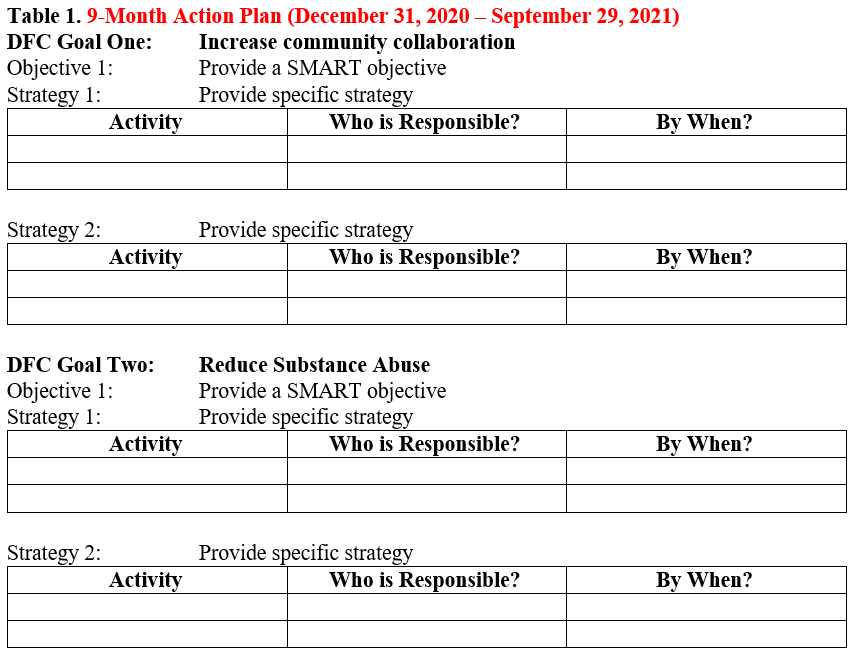 Additional Work Plan Reminders
Applicants must prepare a detailed work plan for the first  year of the award (9-Month Action Plan) using the  Template provided in Table 1 of the NOFO.
A high-level summary of the work applicants plan to  accomplish for the subsequent years of the project must  also be included in the Project Narrative.
Applicants are not required to complete the 9-Month  Action Plan Template for the high-level plan for subsequent  years.
Preparing the Project Narrative
Maximum of 15 pages
Font must be 12 point font
Single-spaced
1-inch margins on all pages
Preparing the Project Narrative Cont.
Write your application to read like a story of life in your community
Applicant’s Project Narrative must be succinct, self- explanatory, and in order as outlined in this section
Watch your page count and allocate pages wisely based on  point assignments for questions
Please provide a detailed Table of Contents for the entire submission package that includes all the documents in H. Other Information section and headings in the Project Narrative section. 
Please make sure to number all pages of your application starting with the Table of Contents as page one and all the way through to your last attachment.
Tips for Preparing the Project Narrative
Do not include unnecessary material that may  distract from the review, such as too many  charts/graphs
It is acceptable for applicants to use 10-point font in tables and charts.

Do not include redundant information

Do not leave large areas of blank space
Application Submission and Review
Your application will be reviewed according to the
Review and Selection Process in the NOFO

When submitting via Grants.gov
Application must be uploaded in a PDF file
format
Applicants must name this file “Project  Narrative”
Avoid Common Mistakes…
Make sure you use the correct Notice of Funding  Opportunity
– For FY 2020, the Funding Opportunity Numbers on the  cover page are either CDC-RFA-CE20-2002 or CDC-RFA-  CE20-2003
Do not make up your own questions
Do not mix NOFO questions (e.g., some from one year and  some from another)
Follow the NOFO for the correct year as it is written using  all provided templates where required
Drug-Free Communities Helpful Information
Helpful Information for  Preparing a DFC Grant  Application
Review and Selection Process
Must receive application on time by June 8, 2020, 11:59 pm EST.
Screened for responsiveness to overall requirements
as identified throughout the funding opportunity.
Screened for Statutory Eligibility Requirements
If eligible, goes to Merit Review (3 reviewers per  application)
Rank ordered (average of the 3 scores)
Funding decisions announced (December 2020)
Electronic Submissions
Start the online application submission early
– DO NOT wait until the day the application is due -  recommended you submit at least 24 hours prior to the  deadline
Three Registration Processes (Required Registrations  Section in the NOFO):
Dun & Bradstreet Data Universal Numbering System  (DUNS)
System for Award Management (SAM)
Grants.gov
Electronic Submissions Cont.
All documentation about applications will go to  the person listed as the “Business Official”
– Ensure that this is a person who has regular  contact with the coalition
No additional information may be added to an  application after the application deadline
Tips for Electronic Submissions
Start Early
Read and review Required Registrations within  the NOFO, which describe all three required  registration processes
SAVE confirmations
If you do not receive a confirmation, follow-up  immediately with system-specific contacts
CDC will not accept paper (back-up) copies of  an application
Tips for Electronic Submissions Cont.
Application cannot be faxed, hand-  delivered, or emailed
If you qualify for and have been  authorized to submit a paper copy due to  technical difficulties encountered at  Grants.gov, follow the instructions  provided by CDC’s Office of Grants  Services
Additional Documentation
Don’t forget to complete your SF-424 and SF-424A
Grants.gov has instructions on how to complete these forms: https://www.grants.gov/web/grants/forms/sf-424-family.html.  
In addition to the table of contents, project narrative, and attachments 1 -10, submit the following:
Project Abstract, including Community Overview
Budget Narrative and, if applicable, indirect cost rate
CDC Assurances and Certifications
CDC’s Risk Questionnaire and Supporting Documentation
Disclosure of Lobbying Activities – SF-LLL
Project Performance Site Location(s) Form Version 2.0
CDC’s Report on Programmatic, Budgetary and  Commitment Overlap
Project Abstract
Required, though not scored
Does not count toward maximum 15-page limit
Includes what was previously known as the Community  Overview
No more than 1-page in length
Paints a picture of the community
Provides a historical perspective if there have been  significant shifts or events
Provides an opportunity to educate reviewers about the  community
Budget Narrative
Required, though not scored
Must be itemized
Proposed budget is reasonable and consistent with the  purpose, objectives, and program strategy outlined in the  project narrative
A copy of the indirect cost-rate agreement is required only for those requesting indirect costs in the budget.
CDC does not provide a budget template. CDC’s budget preparation guidelines can be found at:  www.cdc.gov/grants/documents/Budget-Preparation-  Guidance.pdf
CDC Assurances and Certifications
Applicants are required to sign submit all “Assurances and Certifications” documents indicated at: https://wwwn.cdc.gov/grantassurances/(S(50i1elez1kxqu2rpesm043ja))/Homepage.aspx
Applicants may follow either of the following processes: 
Complete the applicable assurances and certifications with each application submission, name the file “Assurances and Certifications” and upload it as a PDF file with at www.grants.gov    
Complete the applicable assurances and certifications and submit them directly to CDC on an annual basis 
Assurances and certifications submitted directly to CDC will be kept on file for one year and will apply to all applications submitted to CDC by the applicant within one year of the submission date.
CDC Risk Questionnaire
The CDC Risk Questionnaire is required for all applications and should be completed by the fiscal agent. 

The CDC Risk Questionnaire can be found at: https://www.cdc.gov/grants/documents/PPMR-G-CDC-Risk-Questionnaire.pdf 

Applicants must include all supporting documentation for the Risk Questionnaire in the application package. This supporting documentation may be submitted as a single PDF labeled: “Risk Questionnaire Supporting Documents”
It is acceptable to include a PDF document with a link to the policies requested as long as individuals outside of your organization can access the policies through the particular link.
Disclosure of Lobbying Activities
You are still required to complete this form even if you do not have a lobbyist. 
If an applicant does not have a lobbyist, then an applicant is still required to complete Sections 4, 6, 10a, 10b, and 11 of the Disclosure of Lobbying Activities form. The applicant may enter “N/A” for the required fields in Sections 10a and 10b in order to complete the form and be able to submit it with your application package.
Project Performance Site Location(s) Form
The Project Performance Site Location(s) Form Version 2.0 can be found on Grants.gov
Click on the “Forms” tab at the top of www.grants.gov, click on the SF-424 Mandatory Family link and you will find the Project Performance Site Location Form Version 2.0.
Report on Programmatic Budgetary and Commitment Overlap
The “Report on Programmatic Budgetary and Commitment Overlap” is not a pre-existing CDC document but one that you develop on your own and must upload in Grants.gov under “Other Attachment Forms”. 
The document should be labeled: “Report on Programmatic, Budgetary, and Commitment Overlap”
For more information on what to include in this report please review the Duplication of Efforts section in the NOFOs.
Funds Tracking and Intergovernmental Review Forms
Applicants are not required to submit the Funds Tracking and Intergovernmental Review forms. 

Both are statements in the NOFO stating the requirements that a successful applicant will be required to track funds by Paccounts/sub accounts for each project/cooperative agreement if awarded and that an application is subject to Intergovernmental Review.
NOFO Support Questions?
For questions specific to Notice of Funding  Opportunity, Budget, Grant Application Package, or  Match Requirements, email the CDC DFC unit:
DFC@cdc.gov

CDC DFC web page:  www.cdc.gov/injury/fundedprograms/drug-free-  communities/index.html
To Ask a Question
Using the webinar system:
Click the Q&A tab at the top left of the webinar tool bar
Click in the white space
Type your question
Click “Ask”
On the phone:
Press Star (*) 1 to enter the queue
State your name
Listen for the operator to call your name
State your organization, and then ask your question
86
We are experiencing technical difficulties.
Please remain on the line.
The webinar will resume shortly.
87